VIDEO EDITING FOR VLOGGING PORTFOLIO
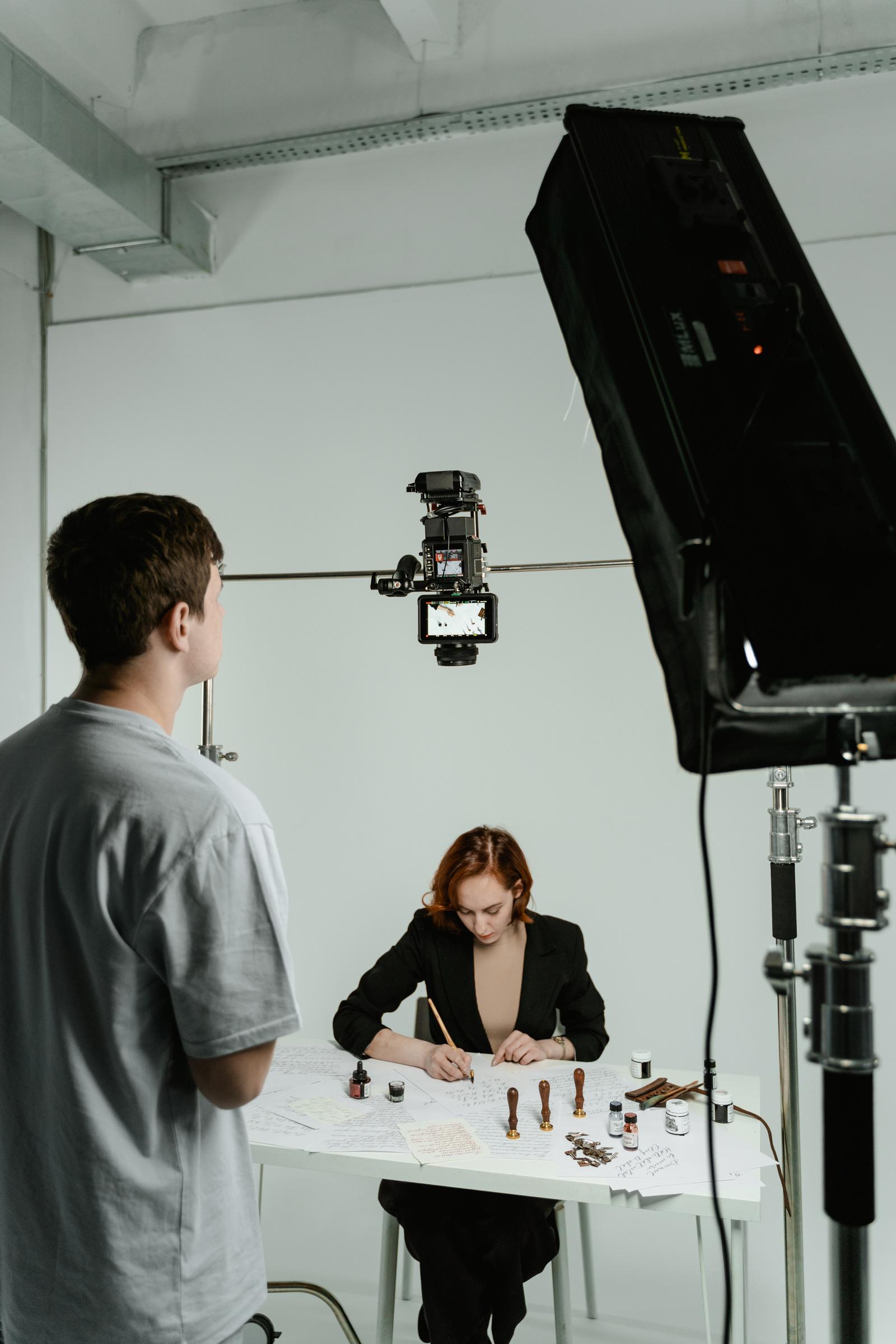 H
OW TO USE THIS PRESENTATION
Google Slides
PowerPoint
Canva
Click on the "Google Slides" button below this presentation preview. Make sure to sign in to your Google account. Click on "Make a copy." Start editing your presentation.
Alternative: Click on the "Share" button on the top right corner in Canva and click on "More" at the bottom of the menu. Enter "Google Drive" in the search bar and click on the GDrive icon to add this design as a Google slide in your GDrive.
Click on the "PowerPoint" button below this presentation preview. Start editing your presentation.
Alternative: From Canva template file, Click on the "Share" button on the top right corner in Canva and click on "More" at the bottom of the menu. Enter "PowerPoint" in the search bar and click on the PowerPoint icon to download.
Click on the "Canva" button under this presentation preview. Start editing your presentation. You need to sign in to your Canva account.
T
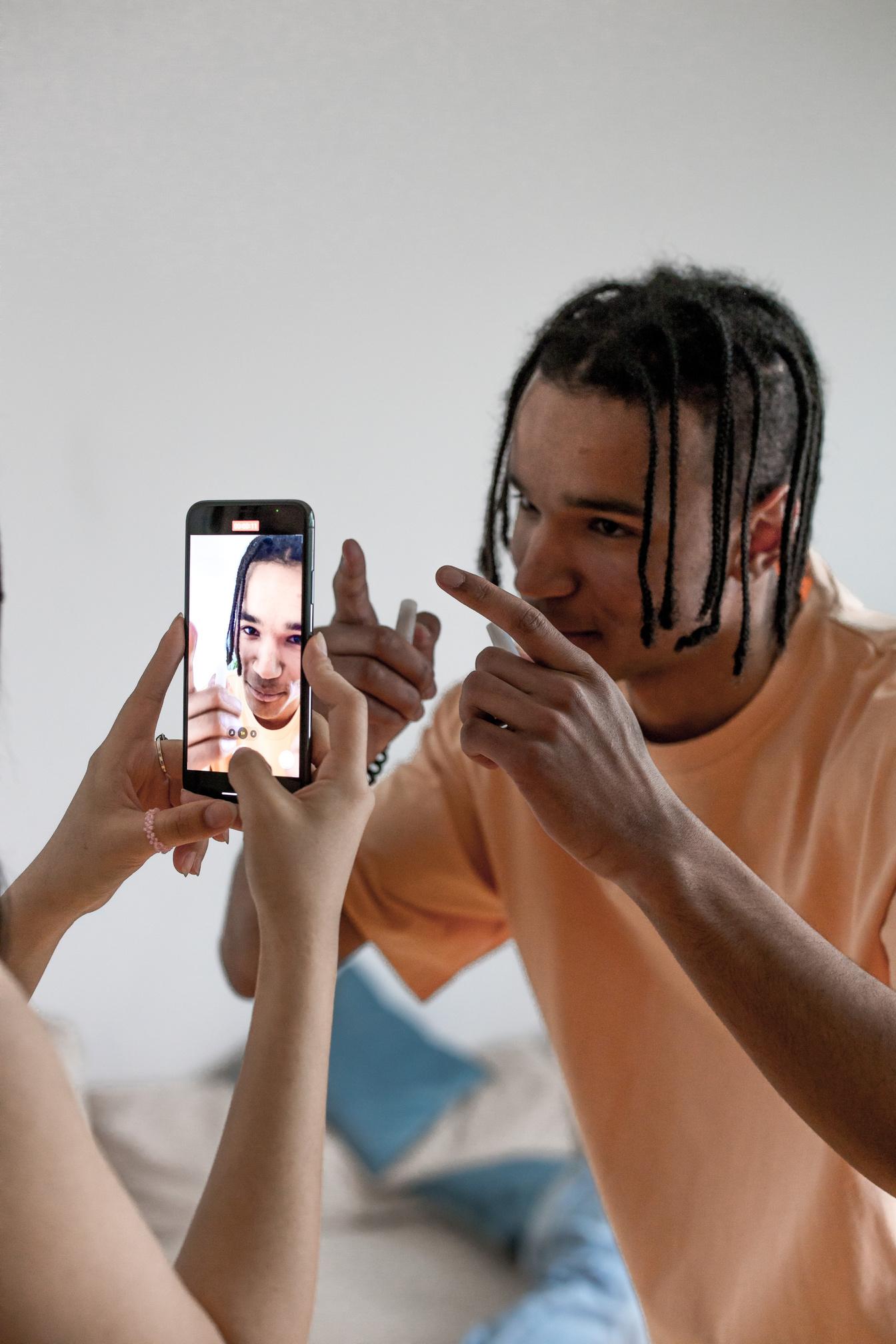 INTRODUCTION
01
ABLE OF  CONTENTS
Elaborate on what you want to discuss.
ABOUT US
02
Elaborate on what you want to discuss.
03
OUR PROJECTS
Elaborate on what you want to discuss.
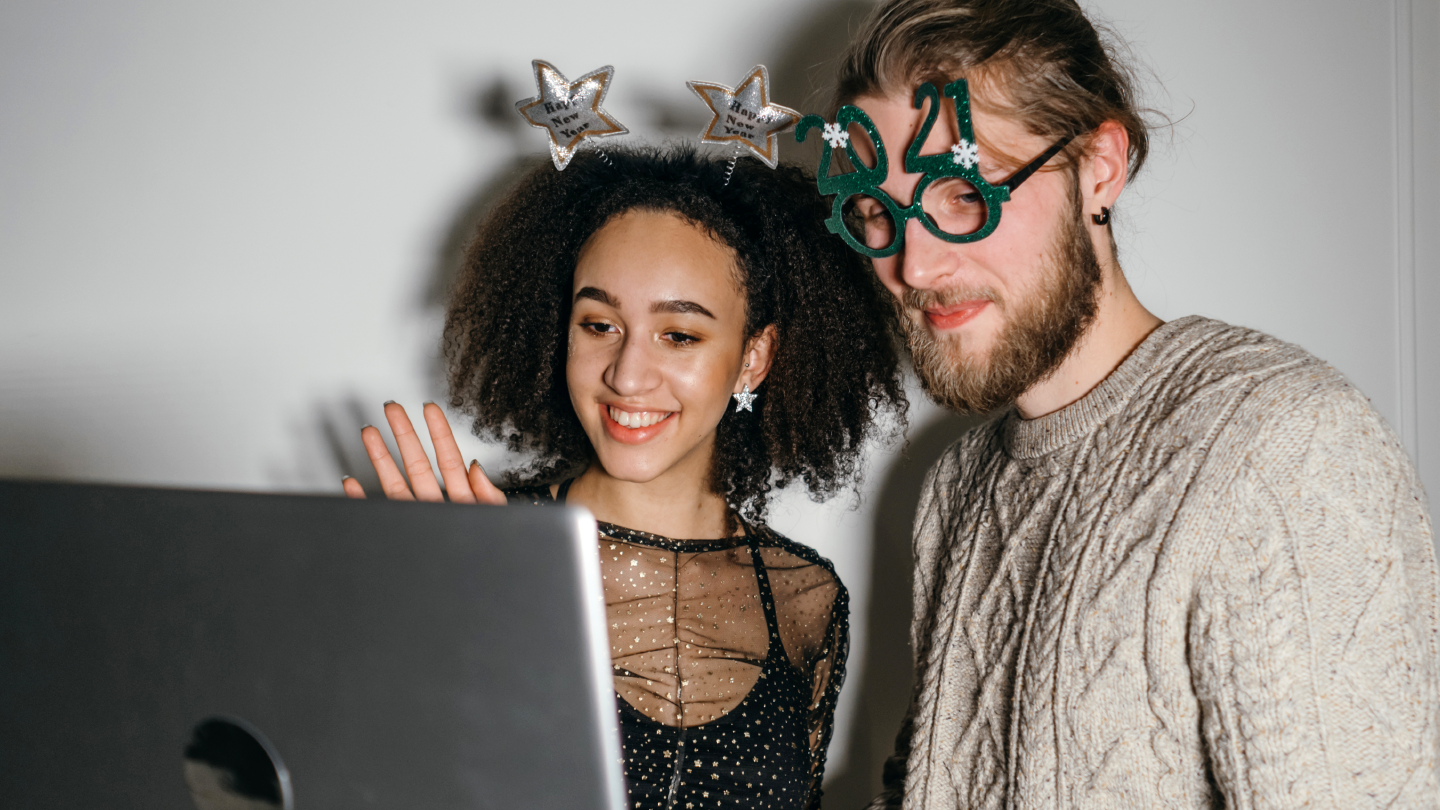 I
NTRODUCTION
(Section 1)
Elaborate on what you want to discuss.
W
ELCOME
At Warner & Spencer, we believe that every story deserves to be told.
Let us help you tell yours with our professional video editing services.
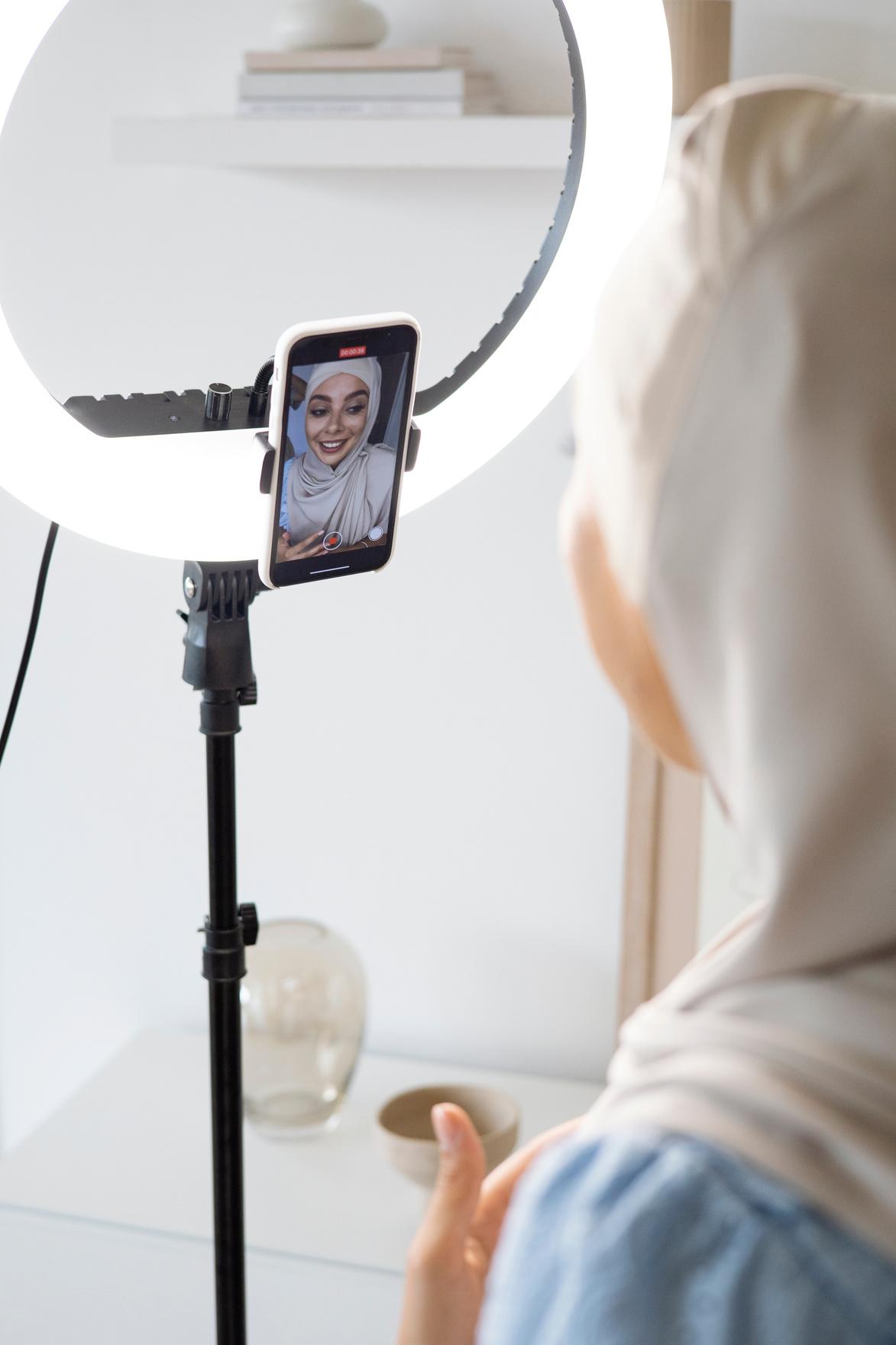 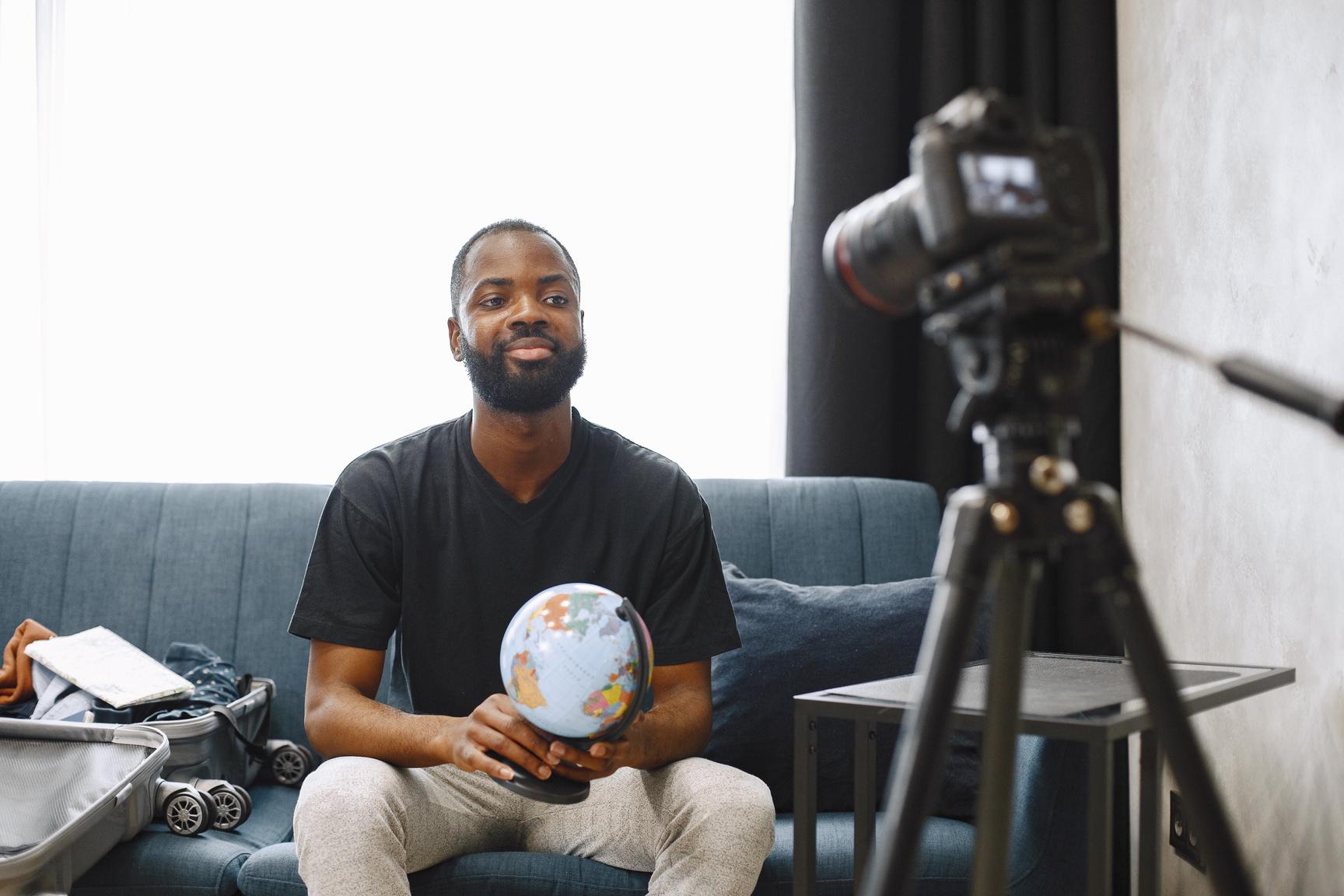 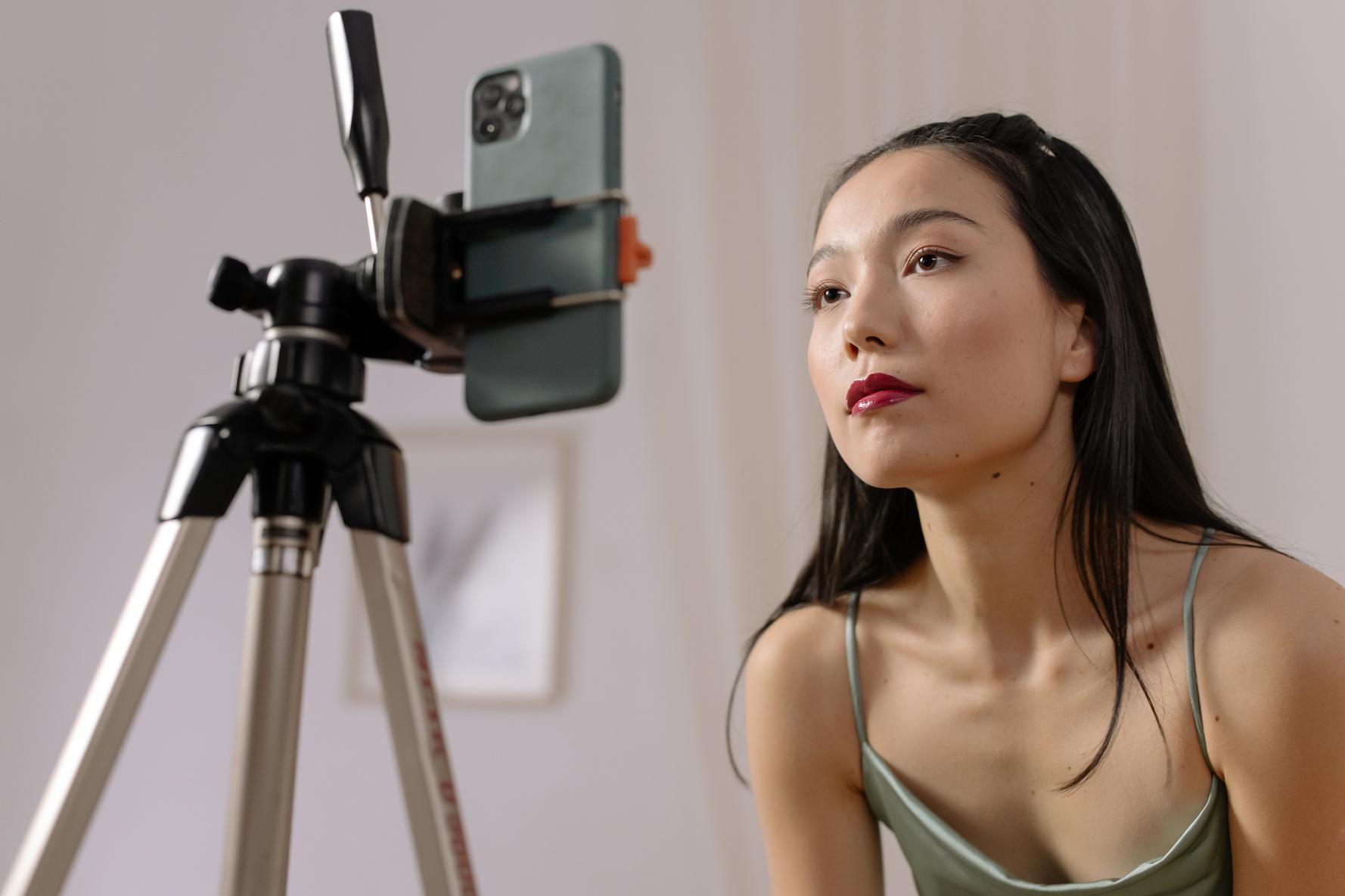 W
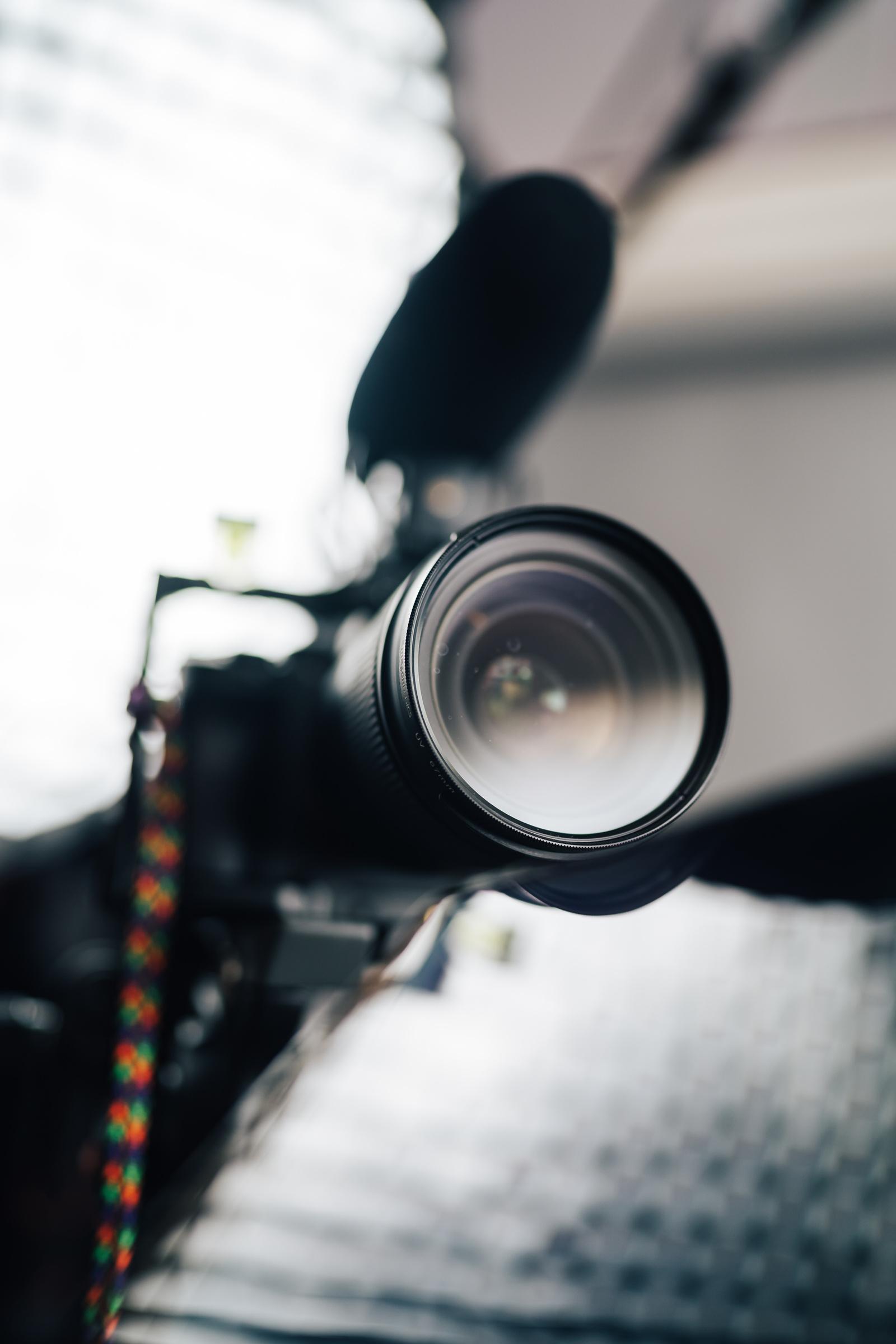 HY US
At Warner & Spencer, we pride ourselves on our attention to detail and commitment to quality. We understand the importance of video content in today's digital landscape and strive to help our clients stand out from the competition.
AUDIO EDITING
MOTION GRAPHICS
SOUND MIXING
S
ervices
OUR
Briefly elaborate on what you want to discuss.
Briefly elaborate on what you want to discuss.
Briefly elaborate on what you want to discuss.
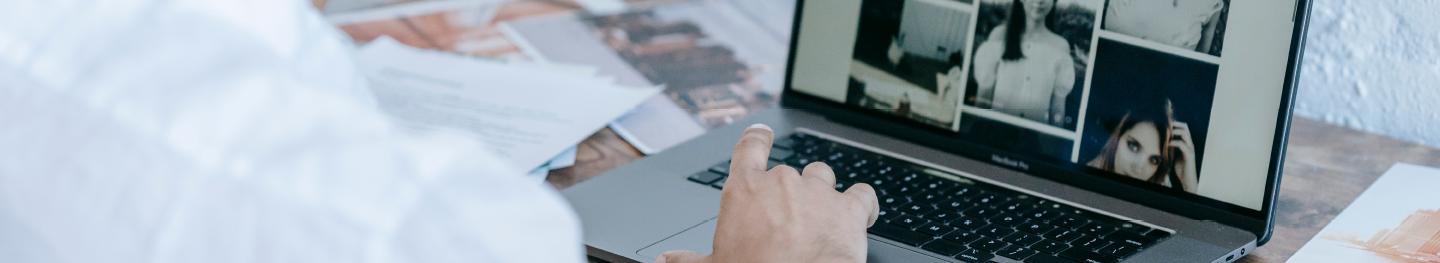 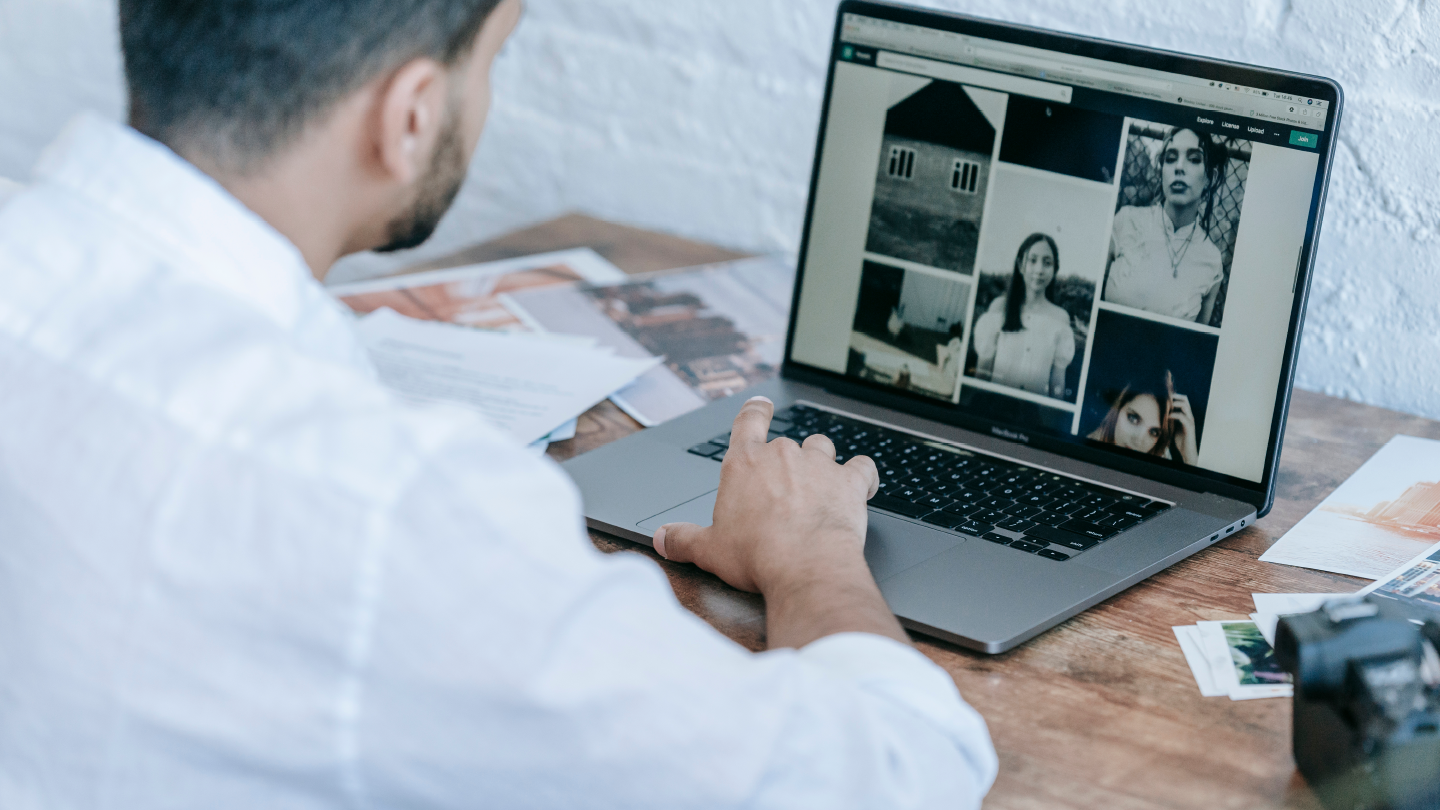 A
BOUT US
(Section 2)
Elaborate on what you want to discuss.
Don't just take our word for it! 
Check out our portfolio to see the amazing work we've done for our clients.
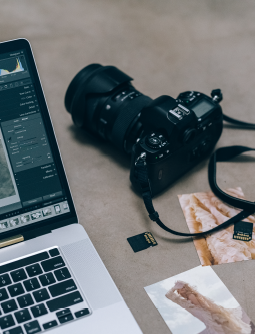 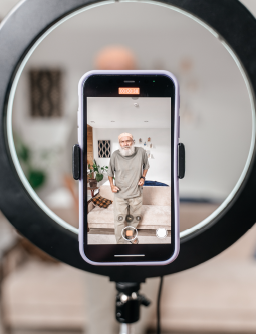 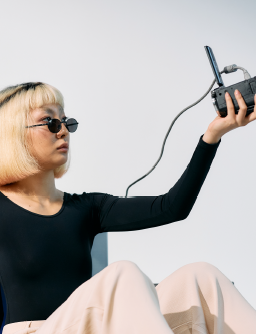 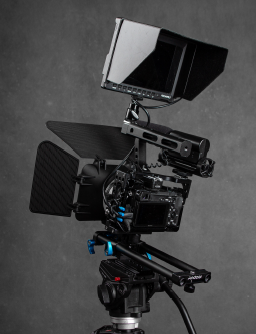 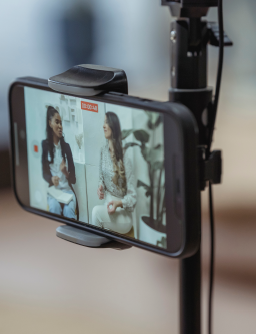 GALLERY
Fast Turnaround
Affordable Pricing
Wide Range of Video Effects
Advanced Color Grading
F
Elaborate on what you want to discuss.
Elaborate on what you want to discuss.
Elaborate on what you want to discuss.
Elaborate on what you want to discuss.
EATURES
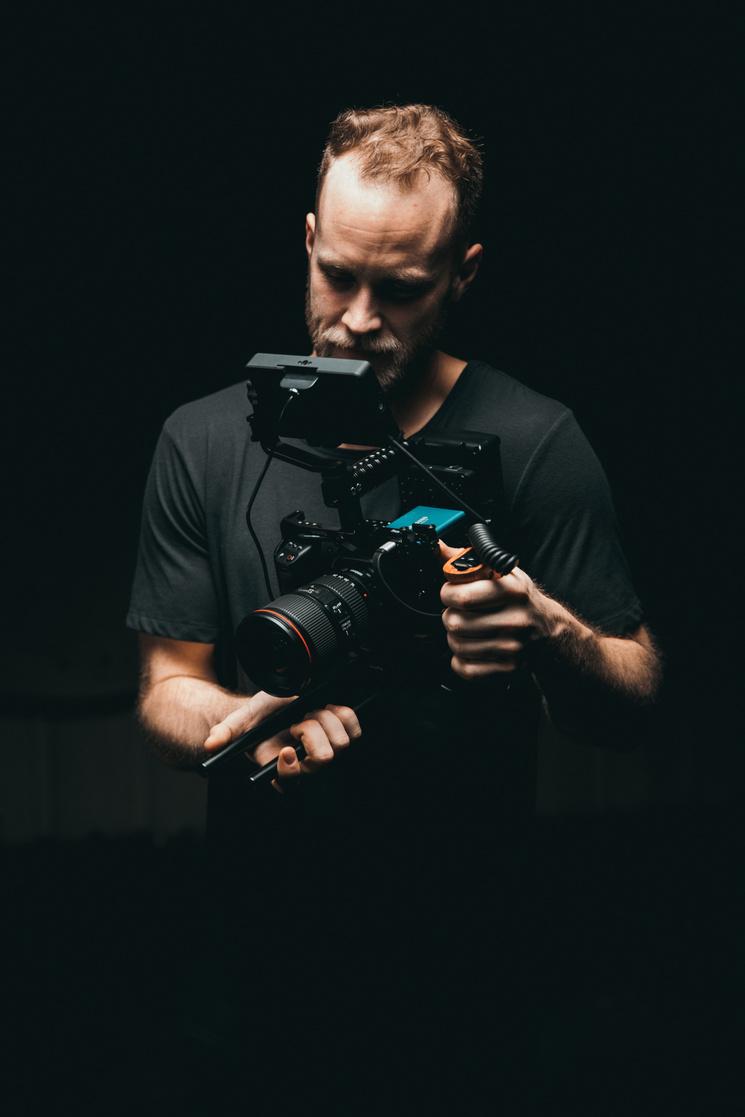 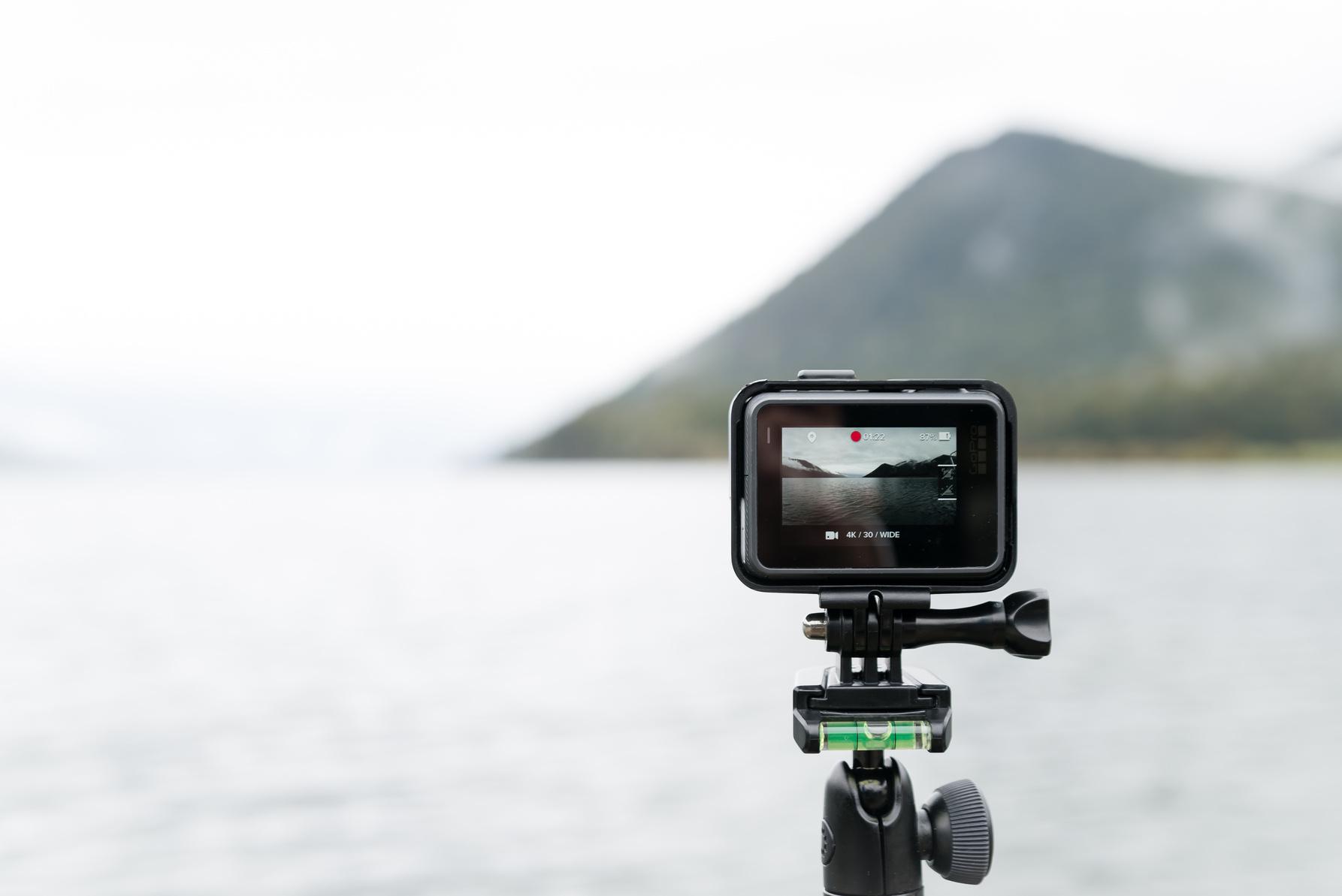 W
ORK EXPERIENCE
02
03
04
01
Senior Video Editor
Intern-Editor
Video Editor
Film Editor
(01/2030 - 12/2030)
(15/2030 - 26/2032)
(14/2032 - 08/2033)
(22/2033 - present)
Elaborate on what you want to discuss.
Elaborate on what you want to discuss.
Elaborate on what you want to discuss.
Elaborate on what you want to discuss.
Name
Name
Name
T
Title or Position
Title or Position
Title or Position
EAM
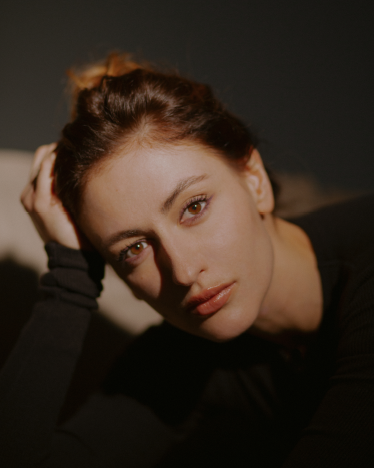 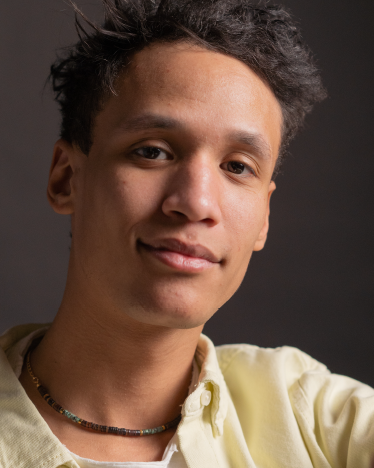 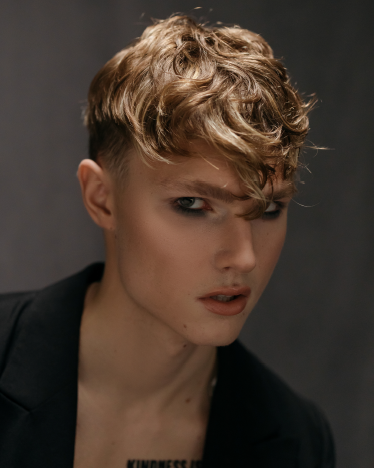 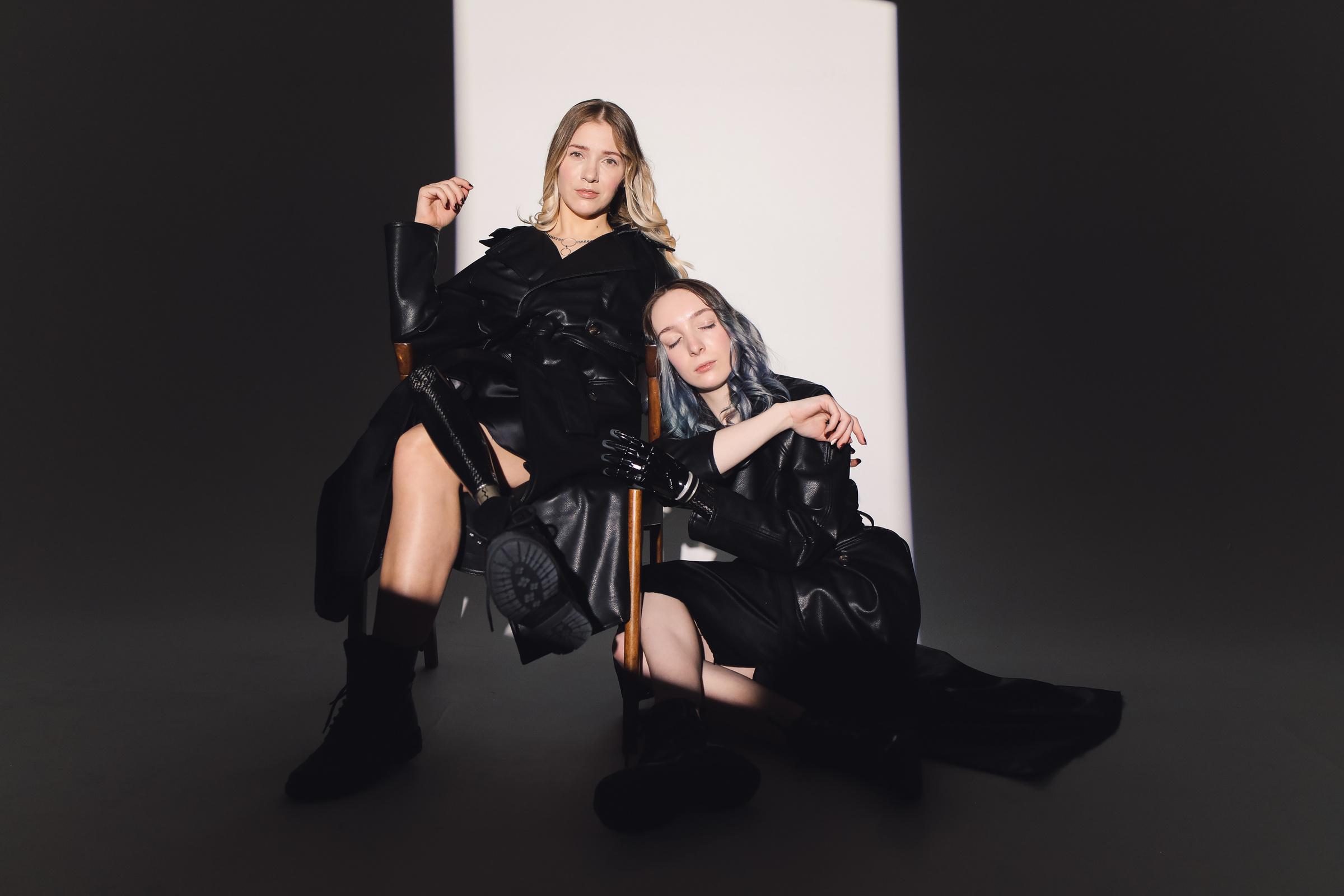 A picture is worth a thousand words
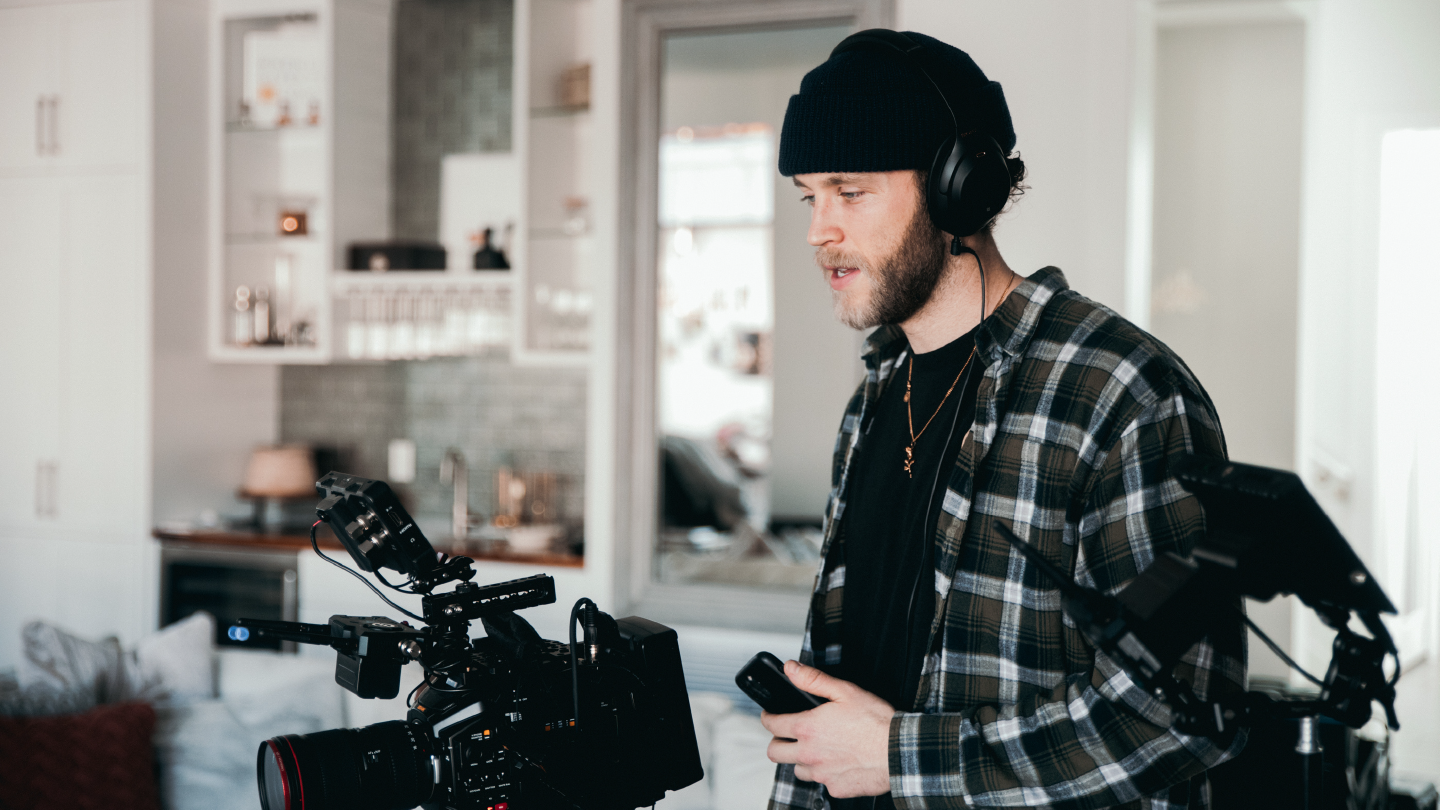 O
UR PROJECTS
(Section 3)
Elaborate on what you want to discuss.
M
Y PROJECTS
S
KILLS
43%
67%
14%
Elaborate on the featured statistic.
Elaborate on the featured statistic.
Elaborate on the featured statistic.
T
ESTIMONIALS
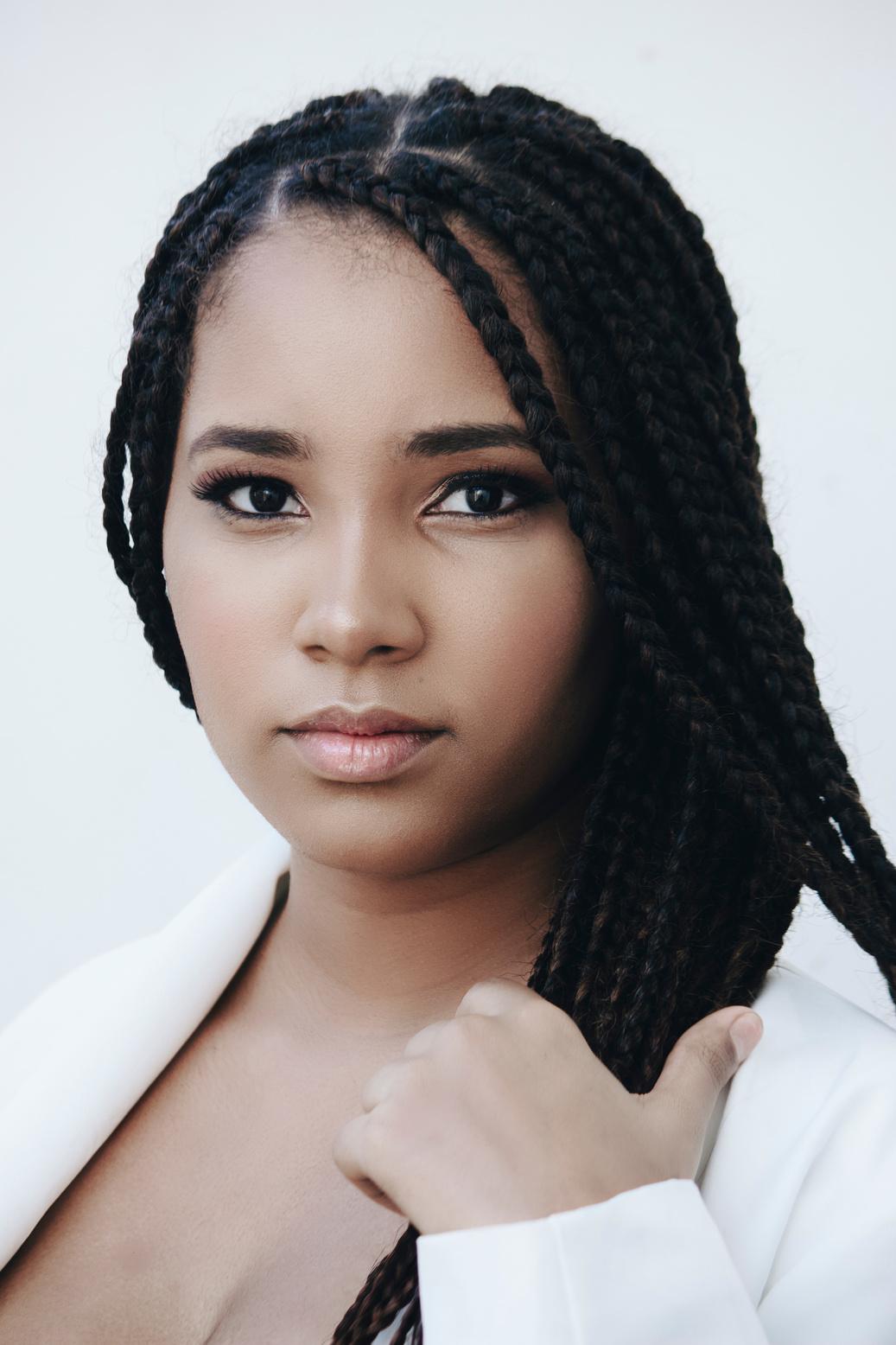 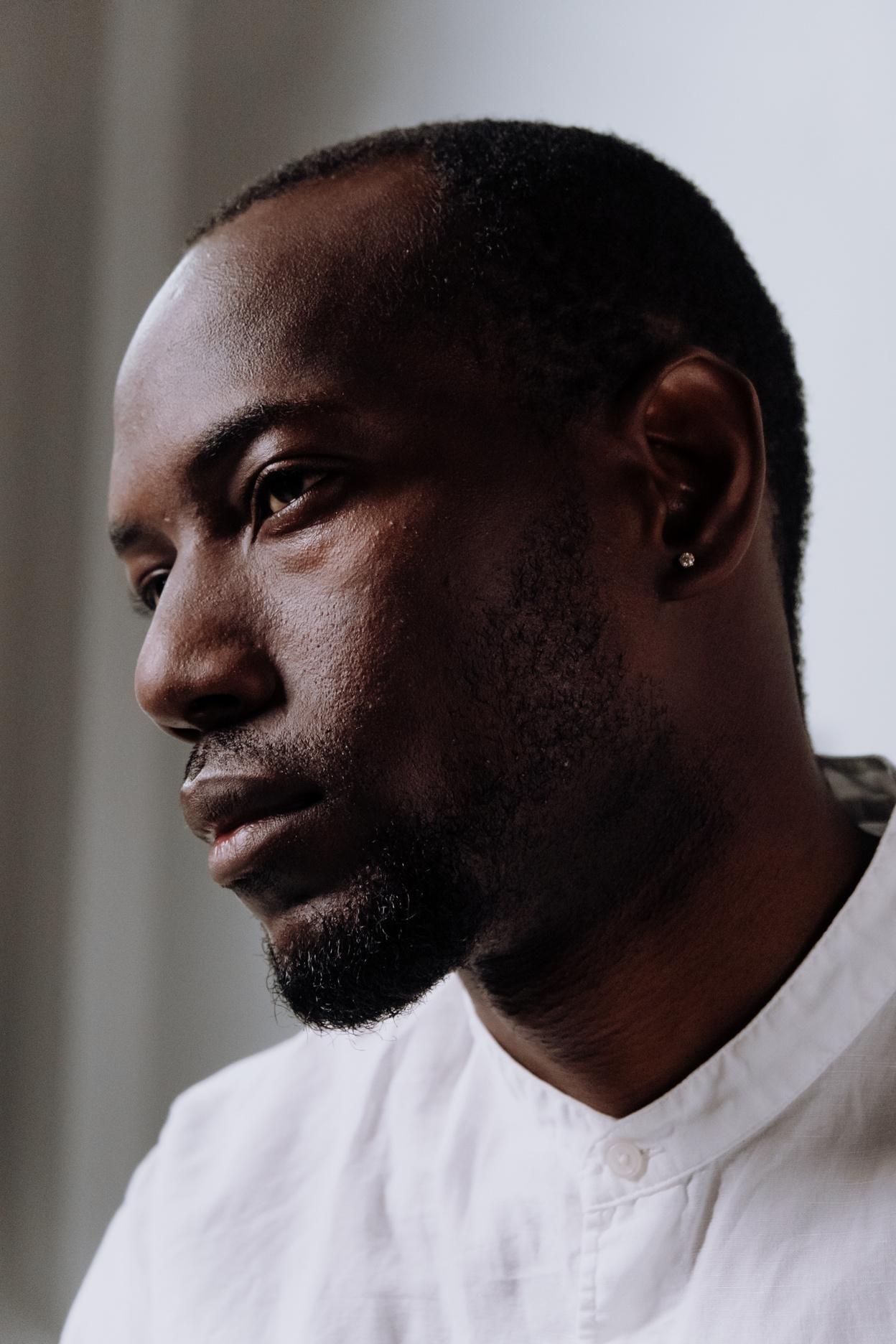 Aaron Loeb: 'I was blown away by the editing services provided by Warner & Spencer. They really brought my vision to life.' Benjamin Shah: 'Thynk Unlimited transformed my raw footage into a beautiful and engaging video.'
Claudia Alves: 'Giggling Platypus Co. exceeded my expectations with their attention to detail and creative input.' Lars Peeters: 'Hanover and Tyke did an amazing job with my vlog. I highly recommend their services.'
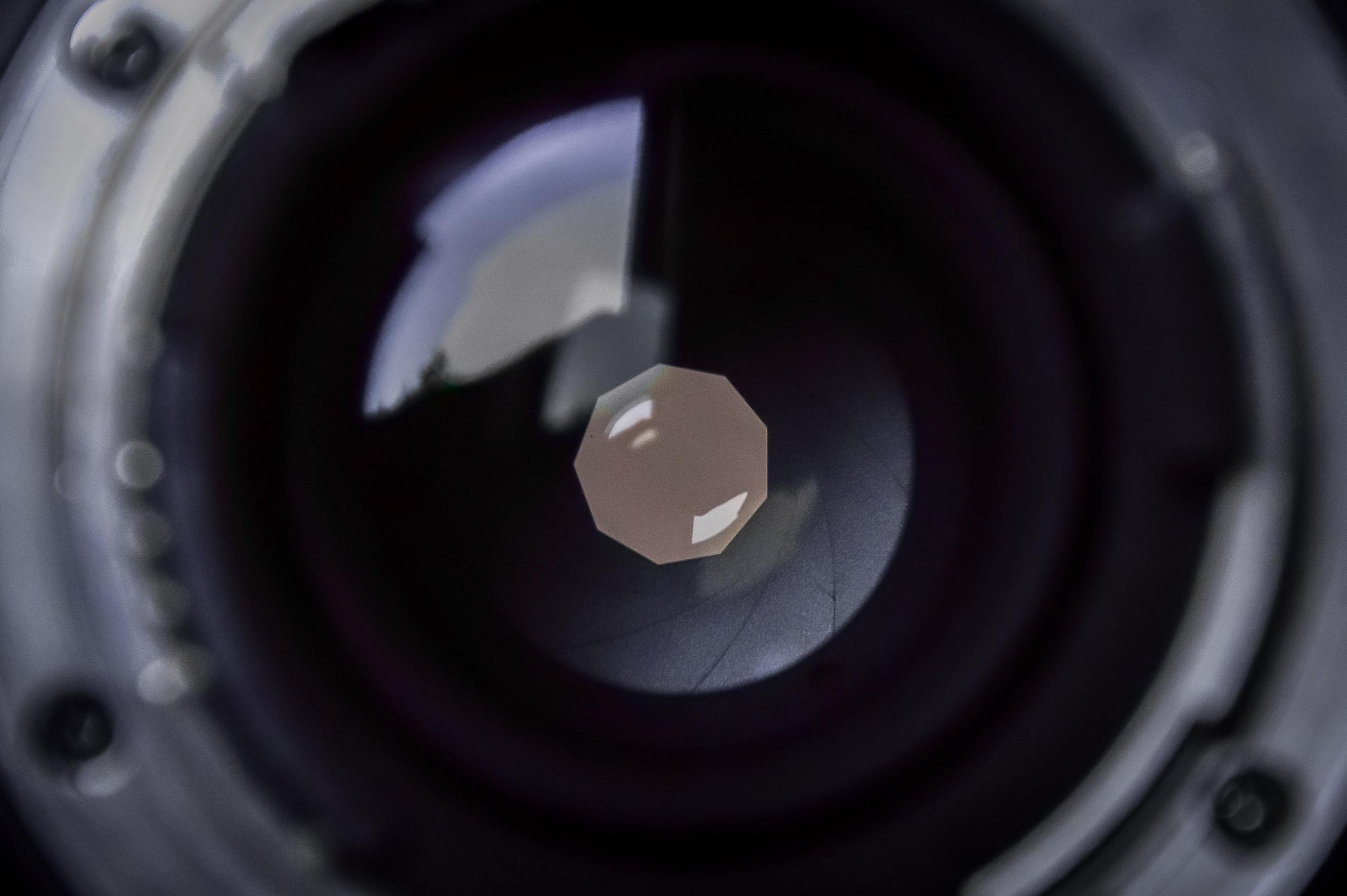 123,456,789
Elaborate on the featured statistic.
Write an original statement or inspiring quote
— Include a credit, citation, or supporting message
C
ONTACT
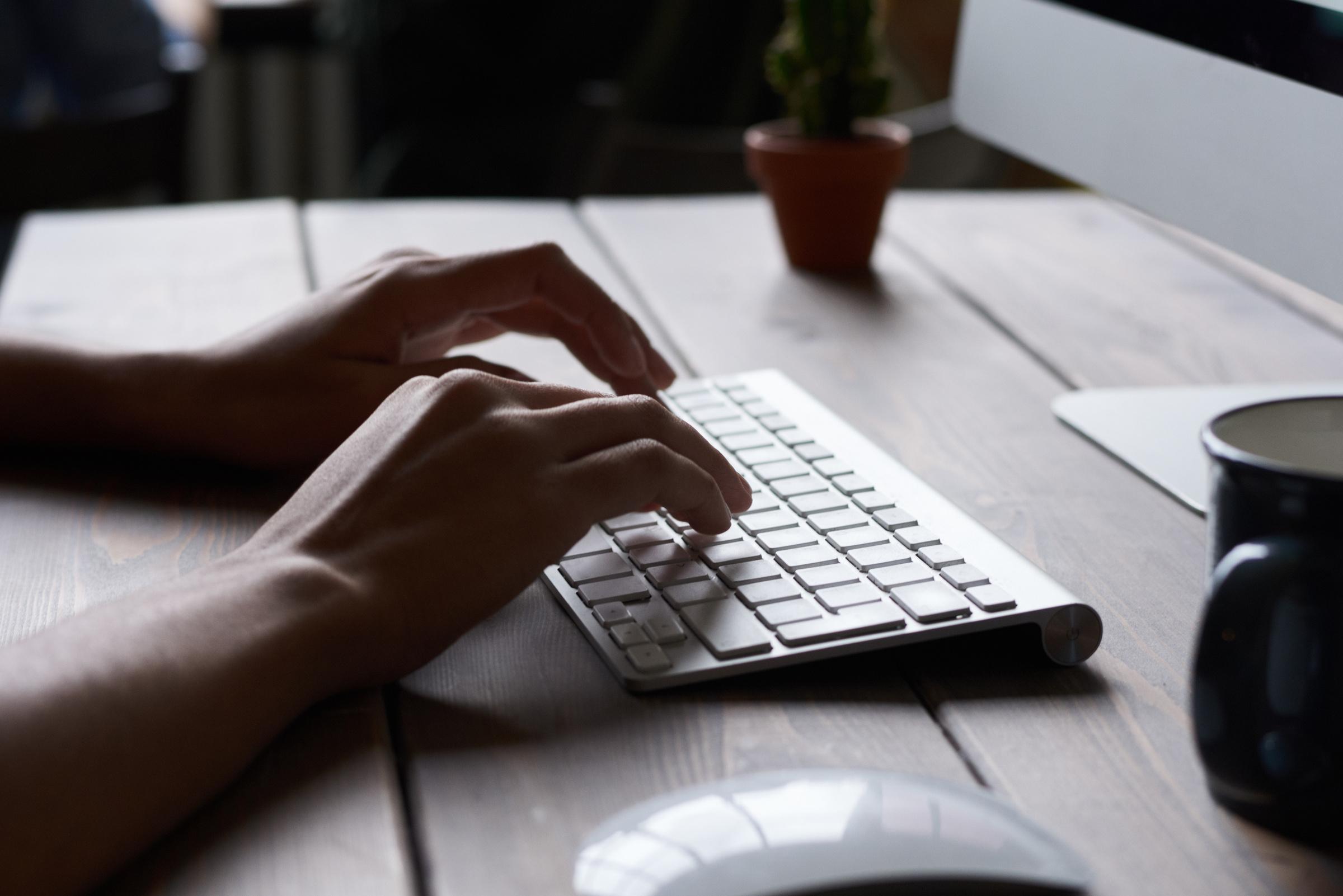 123 Anywhere St., Any City,ST 12345
123-456-7890
hello@reallygreatsite.com
@reallygreatsite
reallygreatsite.com
T
HANK YOU!
Write a closing statement or call-to-action here.
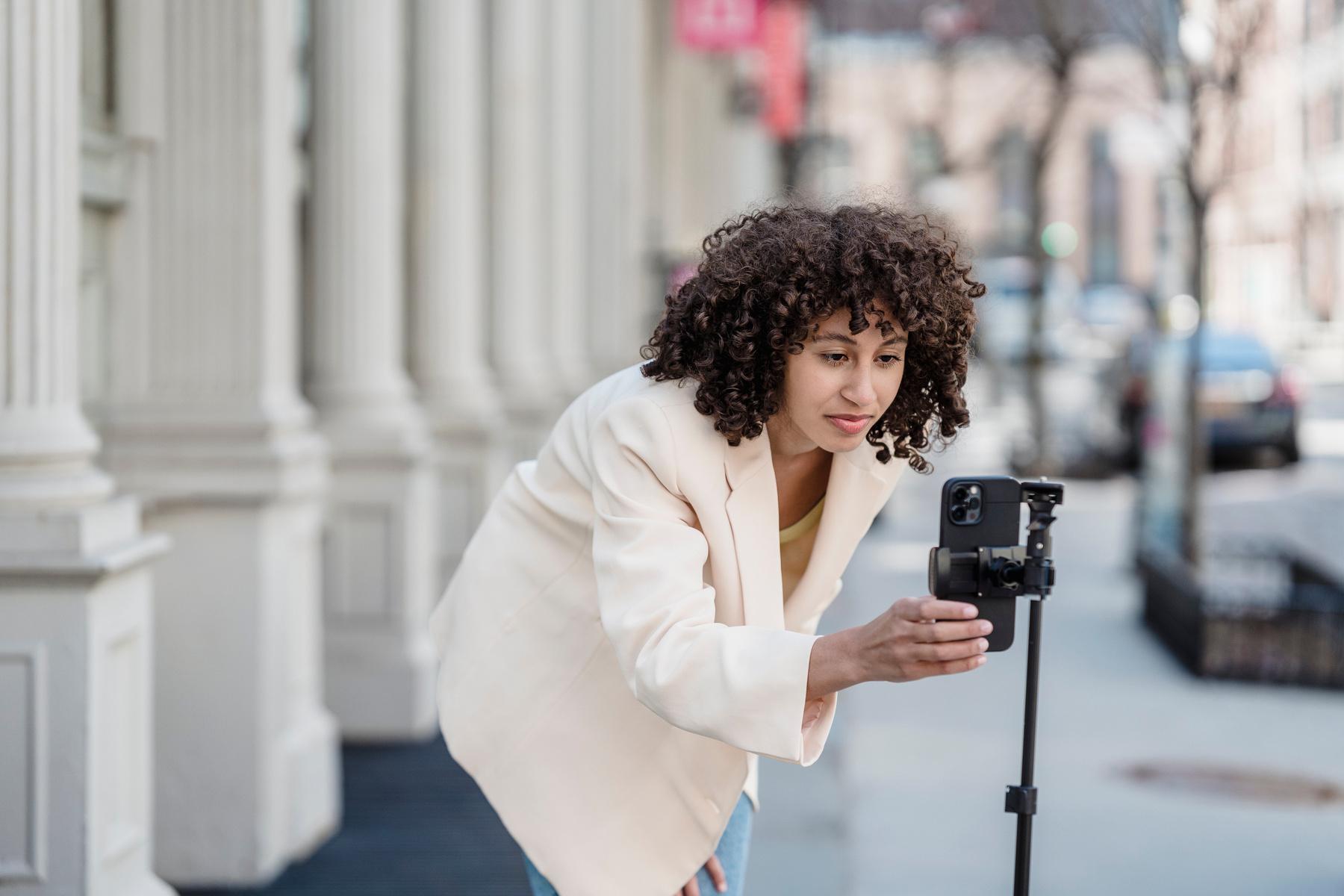 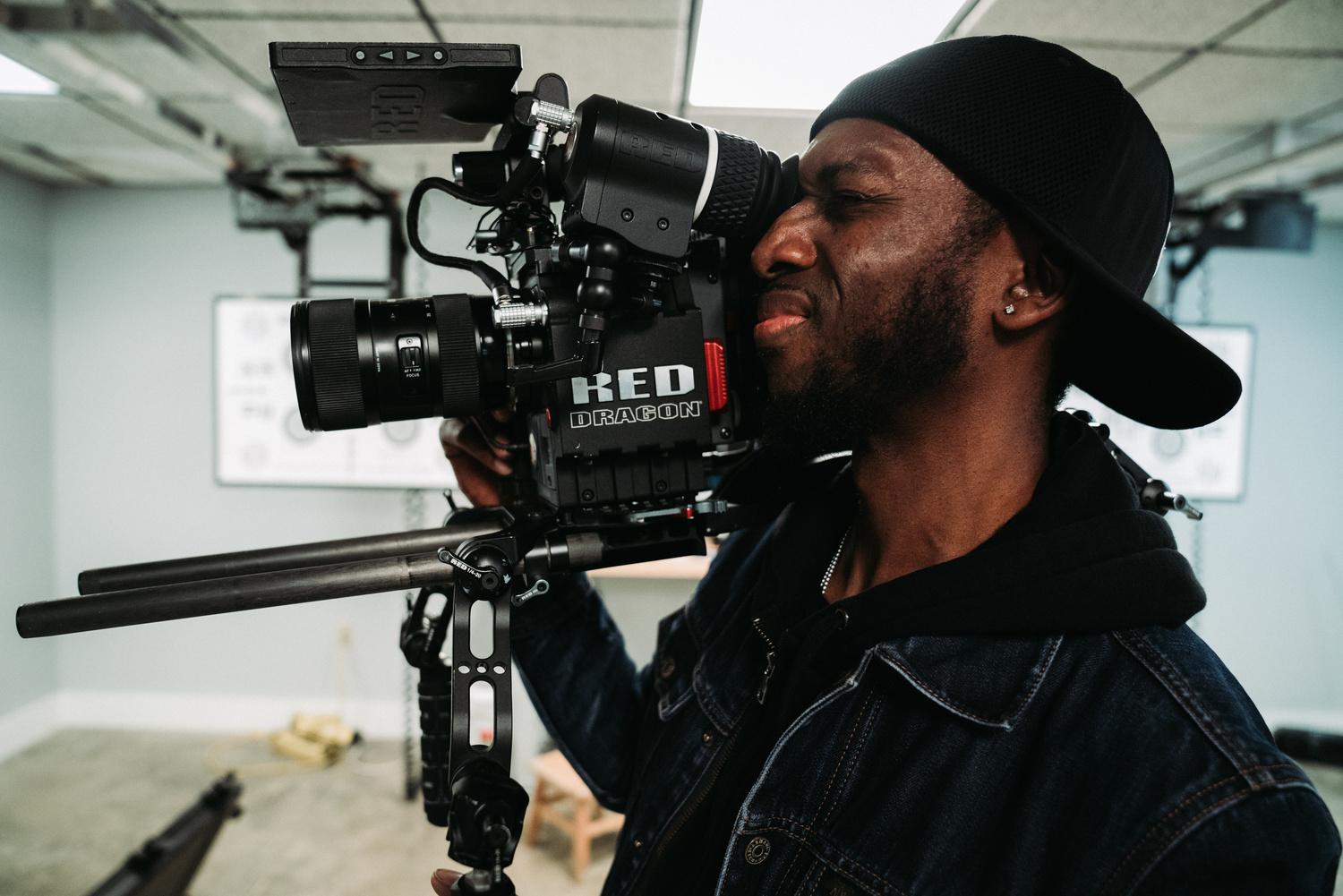 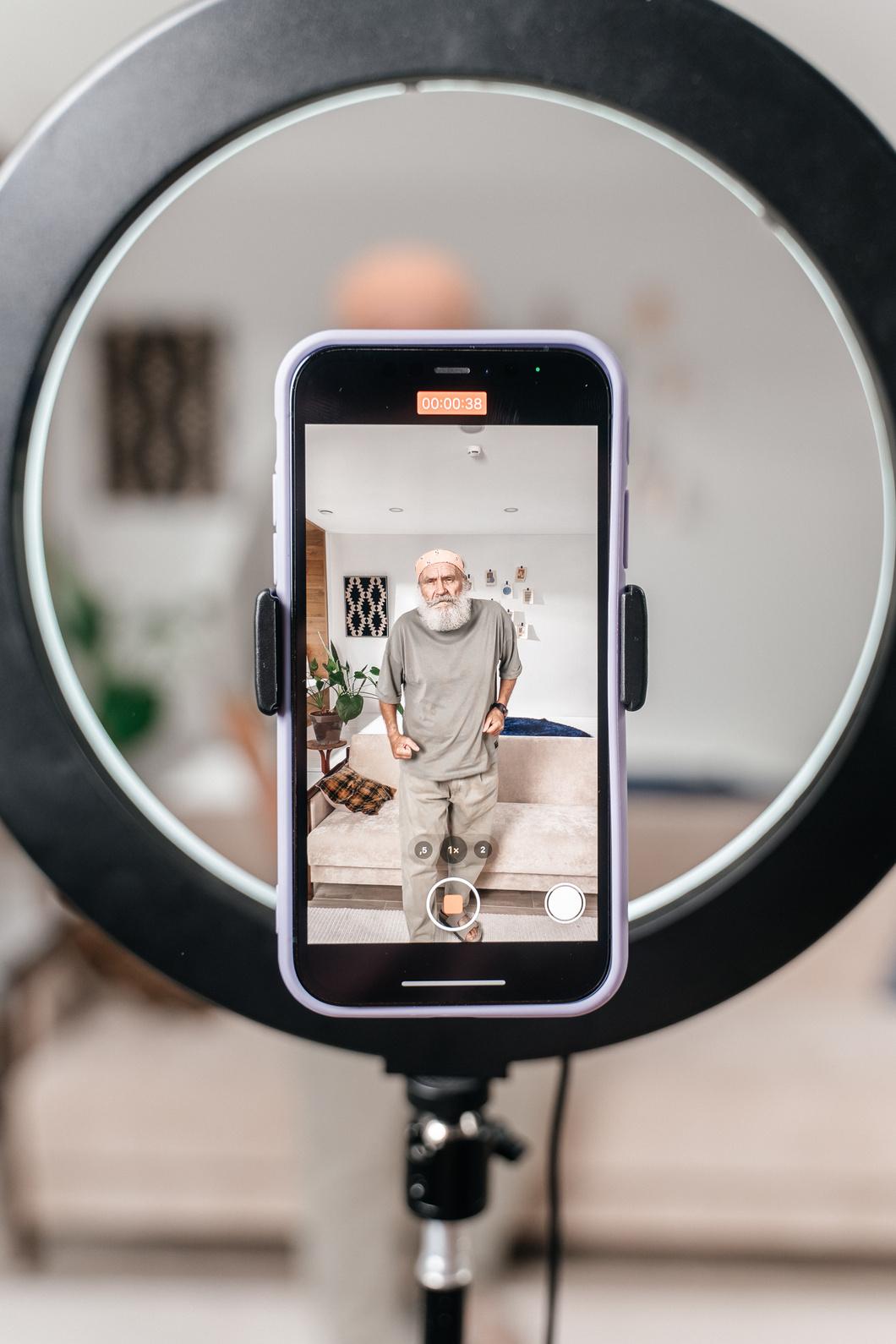 R
Use these design resources in your Canva Presentation.







You can find these fonts online too. Happy designing! 

Don't forget to delete this page before presenting.
ESOURCE PAGE
This presentation template uses the following free fonts:
Titles: Play & Parisienne
Headers: Maven Pro
Body Copy: Maven Pro
C
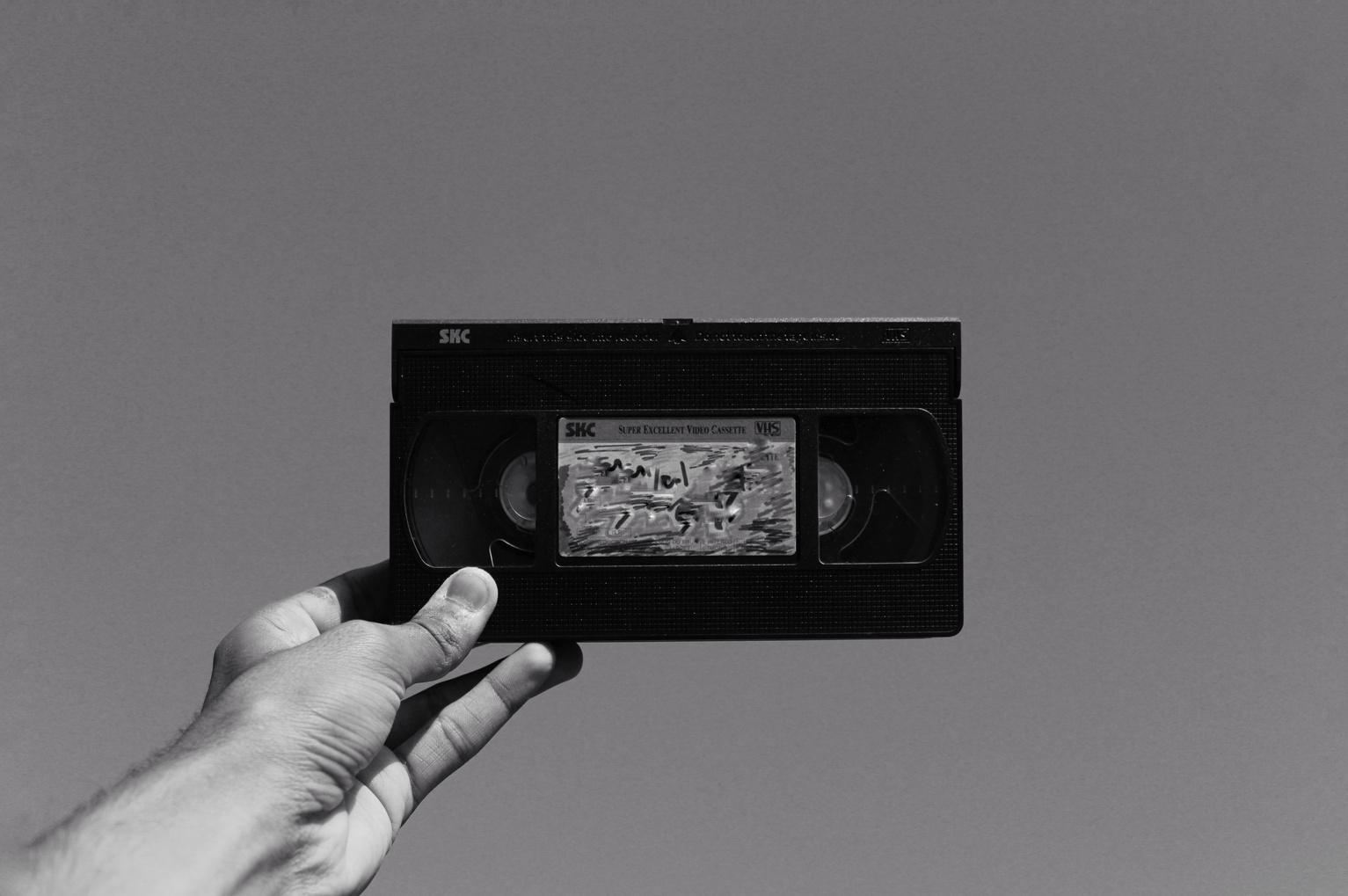 REDITS
This presentation template is free for everyone to use thanks to the following:
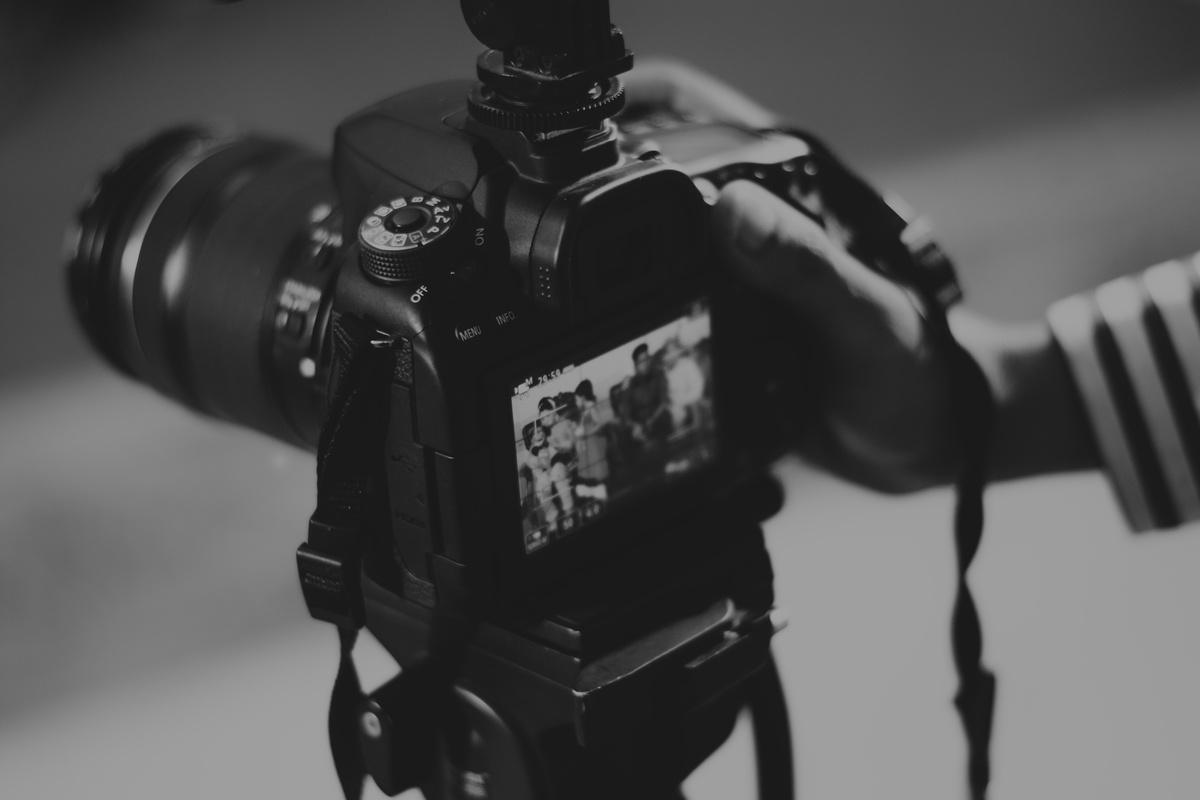 SlidesCarnival for the presentation template
Pexels for the photos
Happy designing!